European Centre for Disease Prevention and Control
Reusable maps and graphs from ECDC Communicable Disease Threats Report, week 6, 2018
You are encouraged to reuse our maps and graphs for your own purposes and free to translate, provided the content is not altered and the source is acknowledged. Either copy the images from the following slides or download directly from: ecdc.europa.eu/en/publications/surveillance_reports/Communicable-Disease-Threats-Report/Pages/cdtr.aspx
Distribution of confirmed human cases of yellow fever by month, Brazil, 
January 2017–February 2018
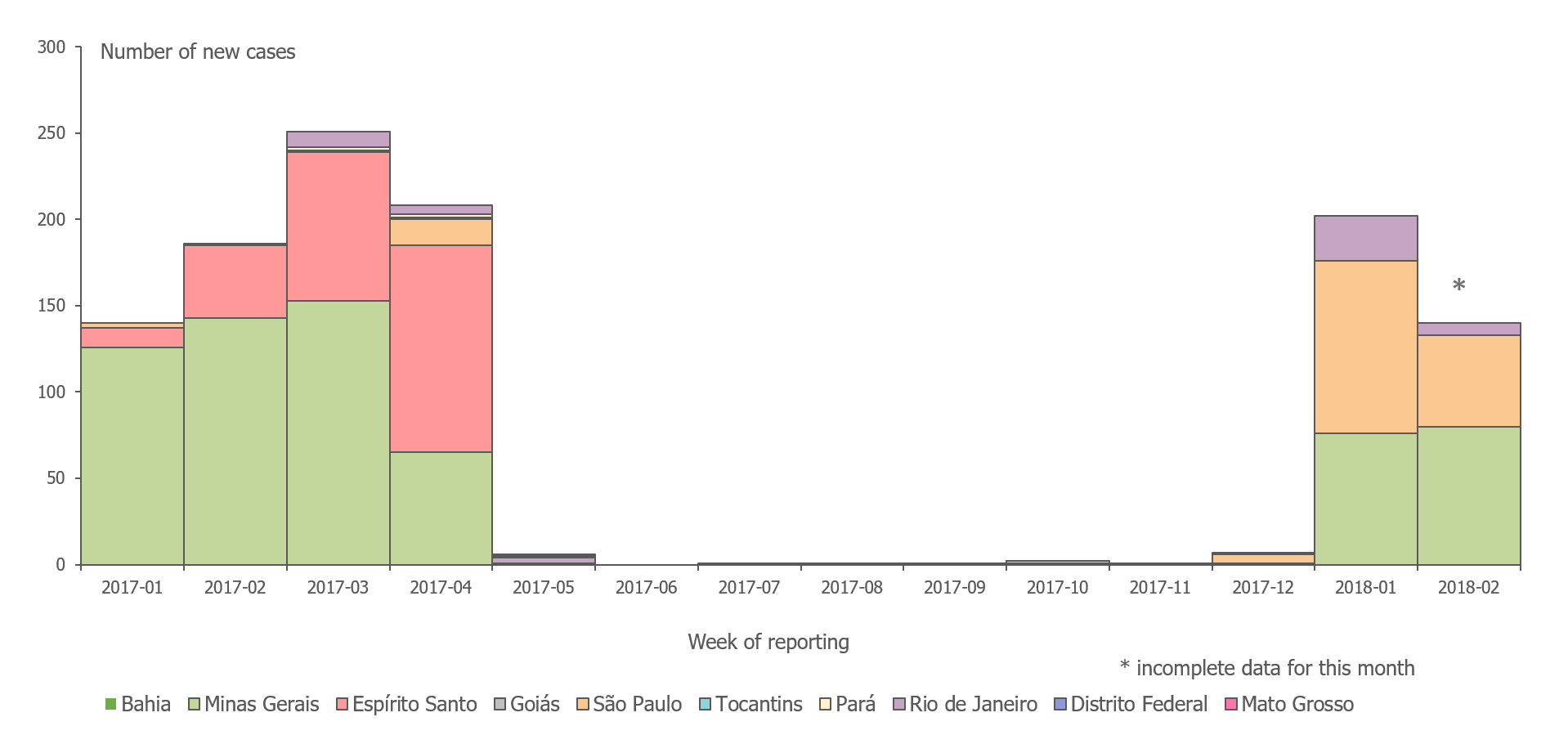 Distribution of confirmed yellow fever cases by state, Brazil, 6 January 2017‒16 January 2018
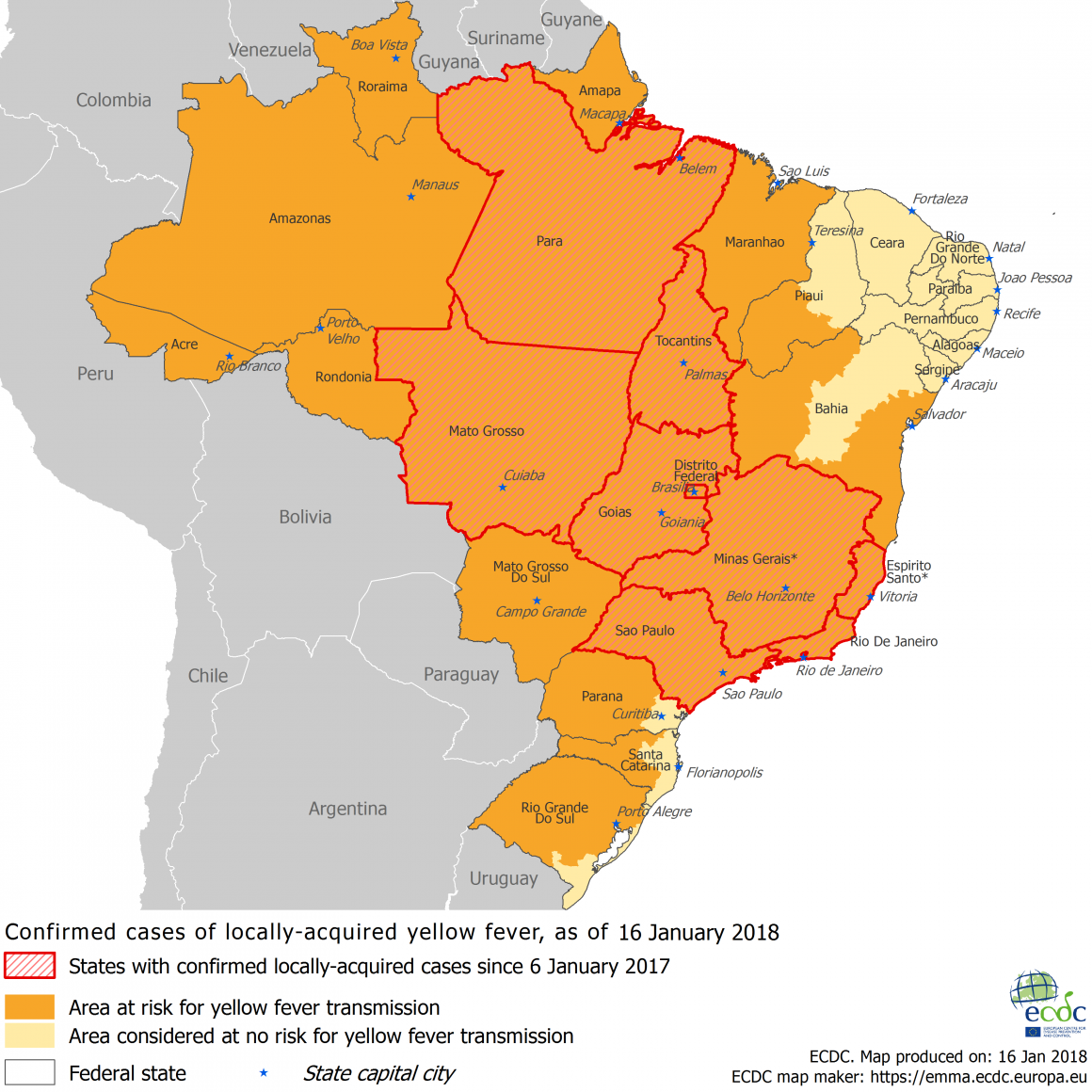 Number of new measles cases per month of reporting, from January 2008 to 2 February 2018, Romania